نمایشگاه دختر قدردان
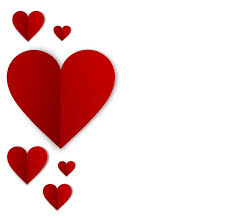 کار : کلیپ
قدر یعنی ؟؟؟
قدر یعنی ارزش
پس باید قدر چیز هامون را بدونیم :
مانند  زمان – وسایل – آدم ها
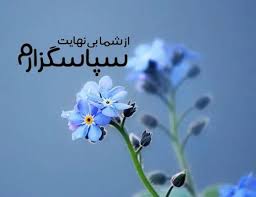 زمان:
ما باید قدر لحظات و زمان هامون را بدونیم .
ما بعضی از زمان ها را بیشتر .
نکته : هرکاری را باید در زمان خودش انجام داد .
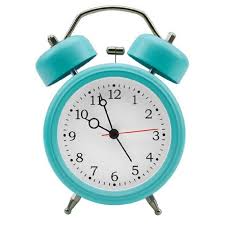 وسایل:
ما باید قدر وسایل خودمان را بدونیم .
چون برای آن ها زحمت کشیده شده !
ما بعضی از وسایلمان را بشتر دوست داریم و نمی خواهیم آن ها را به کسی بدهیم .
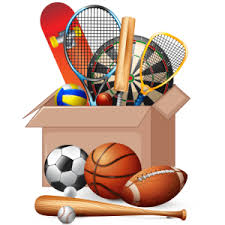 کاری از :
نازنین زهرا قنبری
کلاس سوم
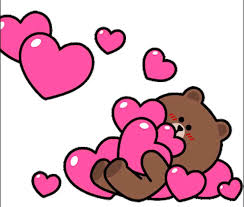